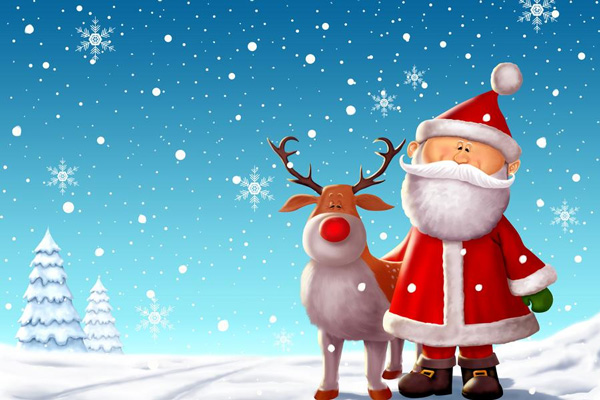 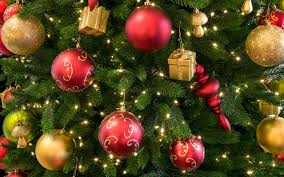 La Ferme du Champ du Loup vous propose ses produits pour passer des fêtes différentes mais de bonnes fêtes quand même…
Paniers garnis
Commande pour les fêtes 2020
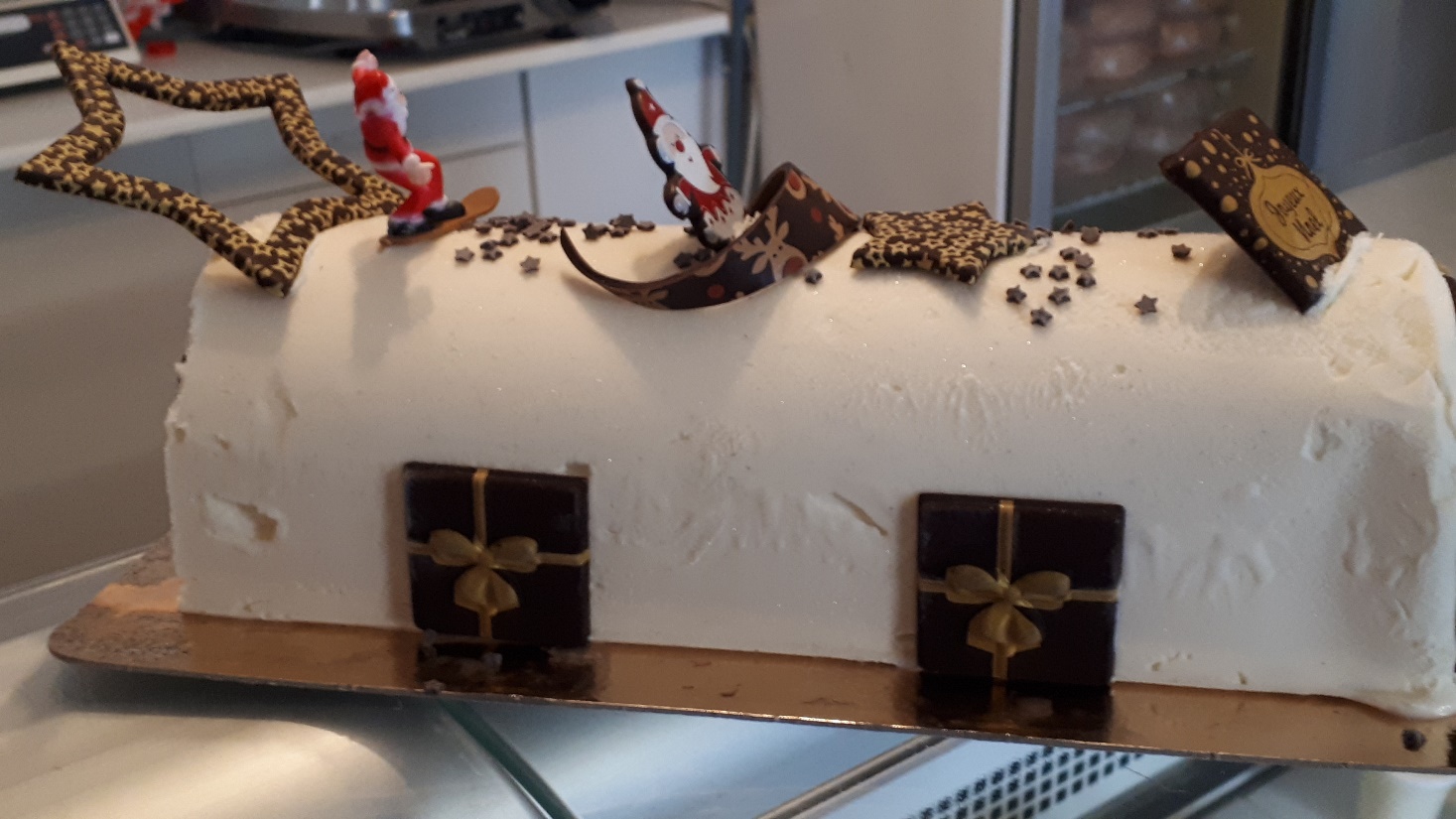 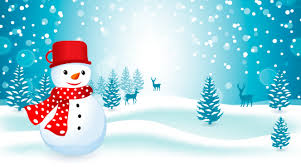 Bûches glacées
Trous normand
 à l’eau de Villée
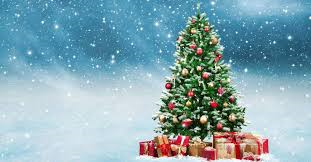 Ferme du Champ du Loup
14, rue du champ du Loup 
6540 Lobbes
Info@lafermeduchampduloup.be
0494/19 87 14
Volailles :
Pintade : ___
Poulet : ___
Dinde : ___
Nom et prénom : __________________                             

 Je commande pour Noël :
 Je viendrai la chercher le jeudi 24/12
Livraison le 24/12 à l’adresse suivante :

---------------------------
 Je commande pour Nouvel An :
 Je viendrai la chercher le jeudi 31/12
Livraison le 31/12 à l’adresse suivante :

Livraison uniquement sur Lobbes

Pour Noël jusqu’au 19 /12
Pour Nouvel An jusqu’au 26/12
Trou Normand à l’eau de Villée 3€ (prêt à servir) :  ___ pot(s)

Friskoloup enfant 2 € vanille - chocolat : ___

Pot de glace enfant 2€ : choix entre vanille OU chocolat (entourer) ___ pot(s)
Réalisation de paniers garnis de nos produits 
mais également avec du miel, thé, café selon vos envies : environ ____€